Alexander Rasskazov
Velocity distribution of NGC 205 from its optical spectrum
Goals of the project
To determine the velocity distribution of a galaxy at different points using its spectrum
Observed 
spectrum
Velocity distribution
to be found
Template spectrum
(spectrum of a single star assumed to be representative of the whole stellar population)
Goals of the project
To find σ(r), V(r) profiles from the velocity distribution at different points in the galaxy

If possible, to determine the central black hole mass
Data
Galaxy: NGC 205, dwarf elliptical companion of Andromeda
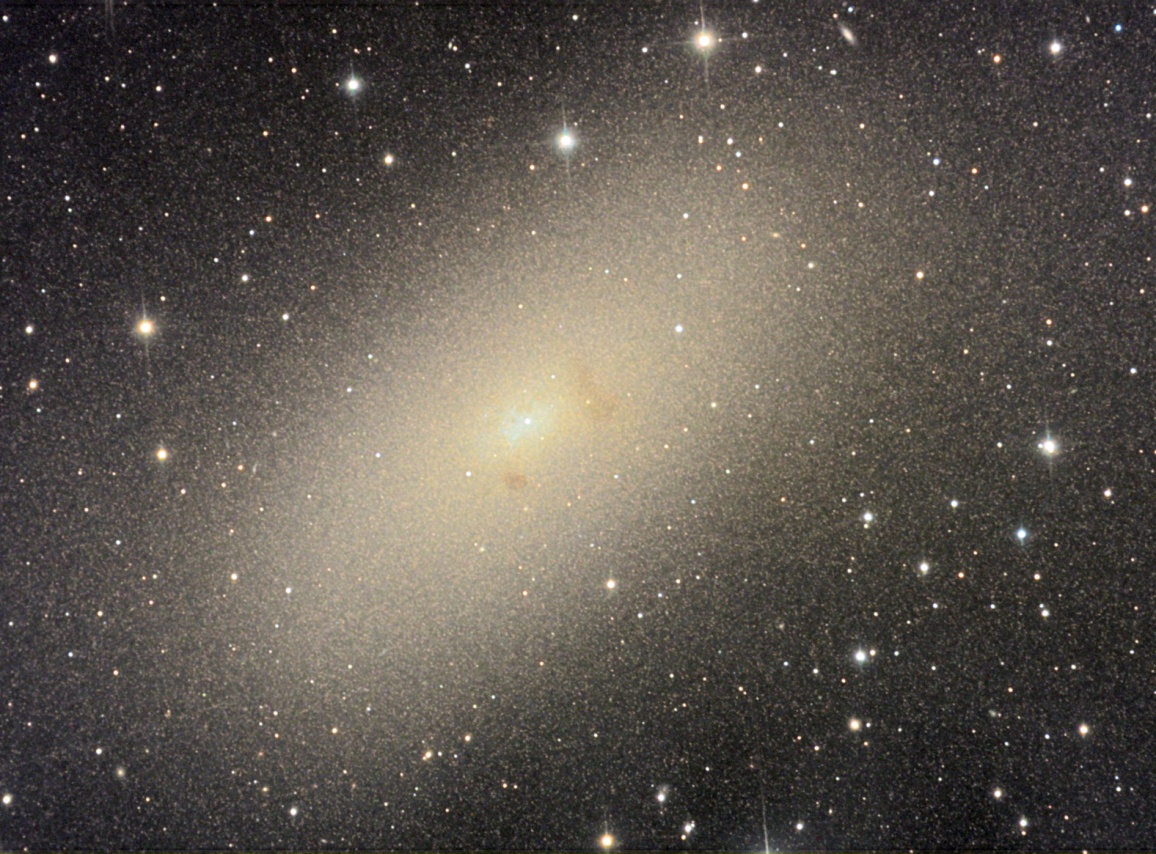 Data
Template star: HD115617, main-sequence G5 star

Instrument: HST’s Space Telescope Imaging Spectrograph (STIS), 52’’ x 0.1’’slit
Spectral lines: Ca II absorption triplet (λ = 8498.06, 8542.14 and 8662.17 Å)
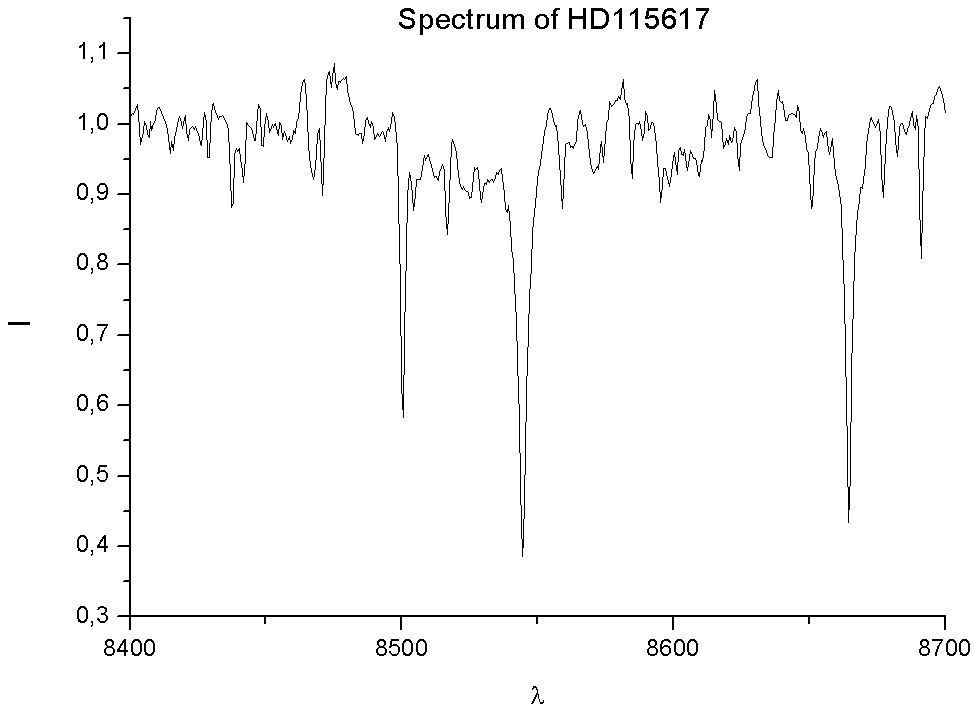 Hidden difficulties
There exists a wide class of problems where completely different theories can lead to very similar predictions in terms of measurable quantities

These problems are particularly abundant in astronomy due to remote-sensing nature of measurements (e. g., inevitable convolution along the line of sight)
Hidden difficulties
Convolution problems in astronomy:

1) Instrumental response:
	Measurement = incident signal * 
	* point-spread function

2) Non-instrumental integral transform
	Measurement = initial signal * source response
Hidden difficulties
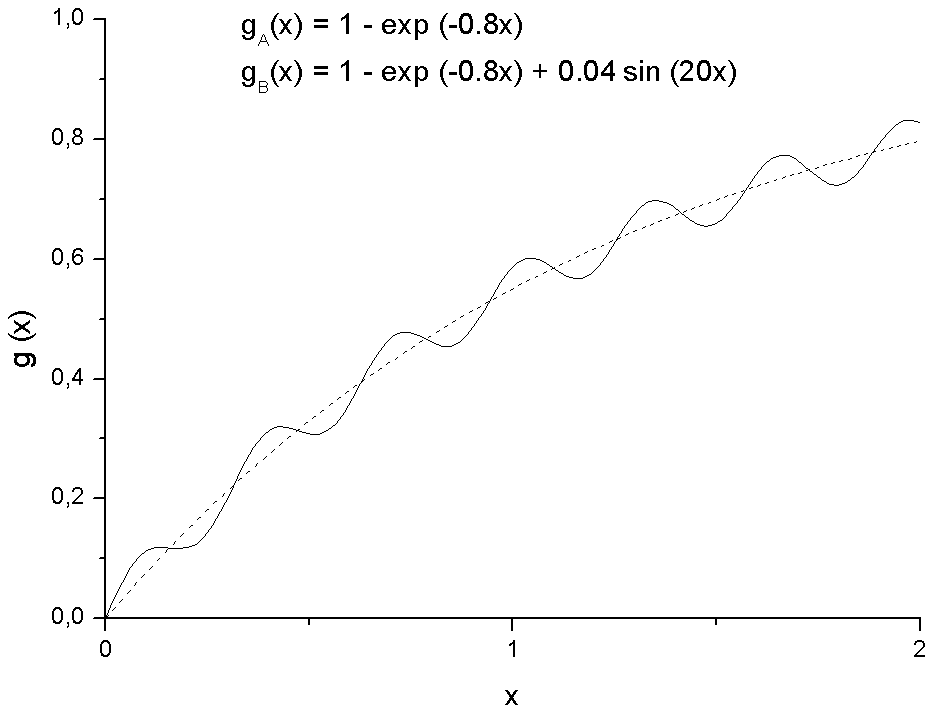 Hidden difficulties
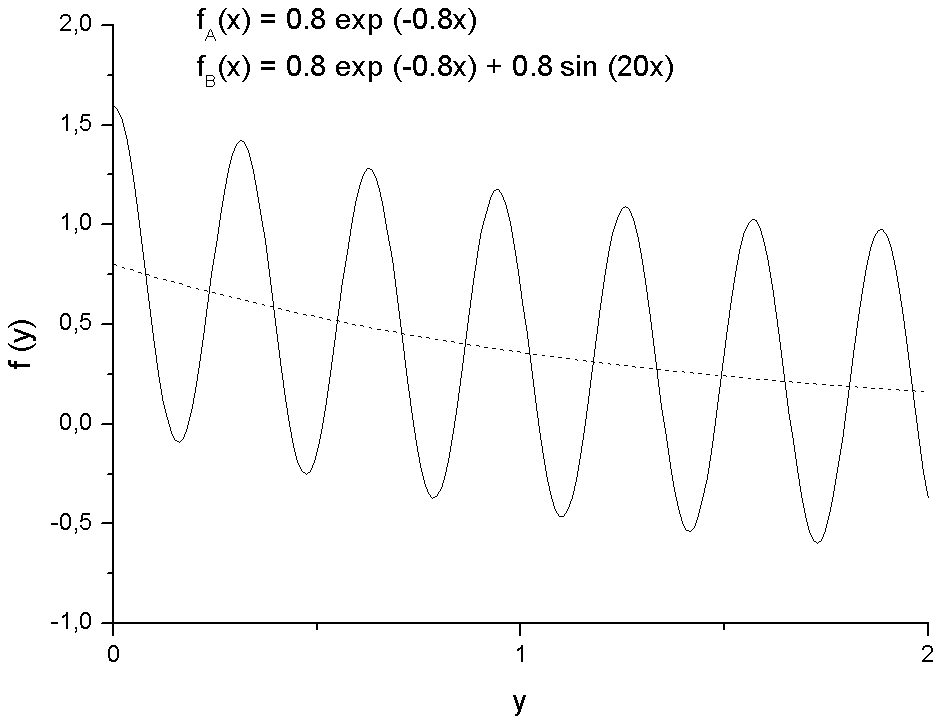 Hidden difficulties
High-order harmonics are inevitably “quenched” by noise:
Hidden difficulties
Domain of f (y)
Domain of g(y)
Hidden difficulties
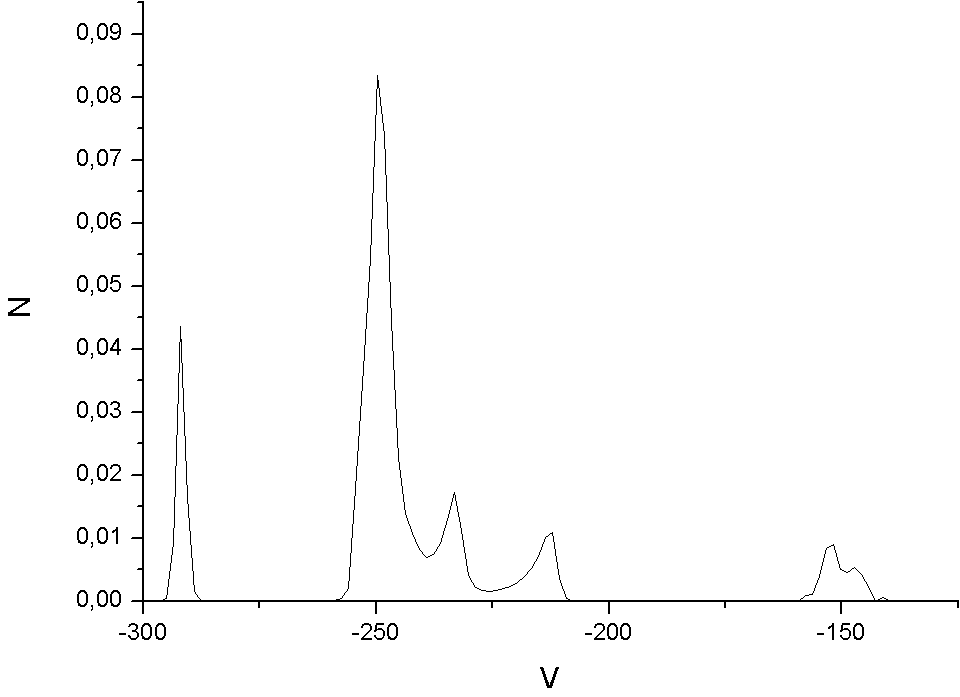 Velocity distribution that provides the best-fitting spectrum fits all the noise in the observed spectrum
Different smoothing methods
Parametric form of N(V) (e. g., gaussian)
Series expansion of N(V):


Penalized likelihood method:
Results
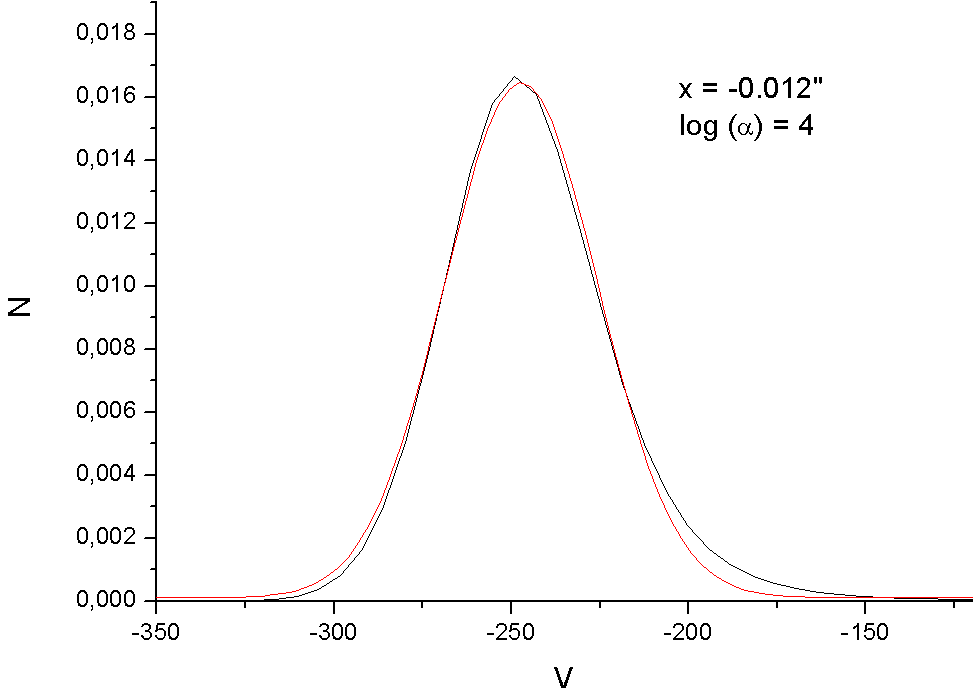 Results
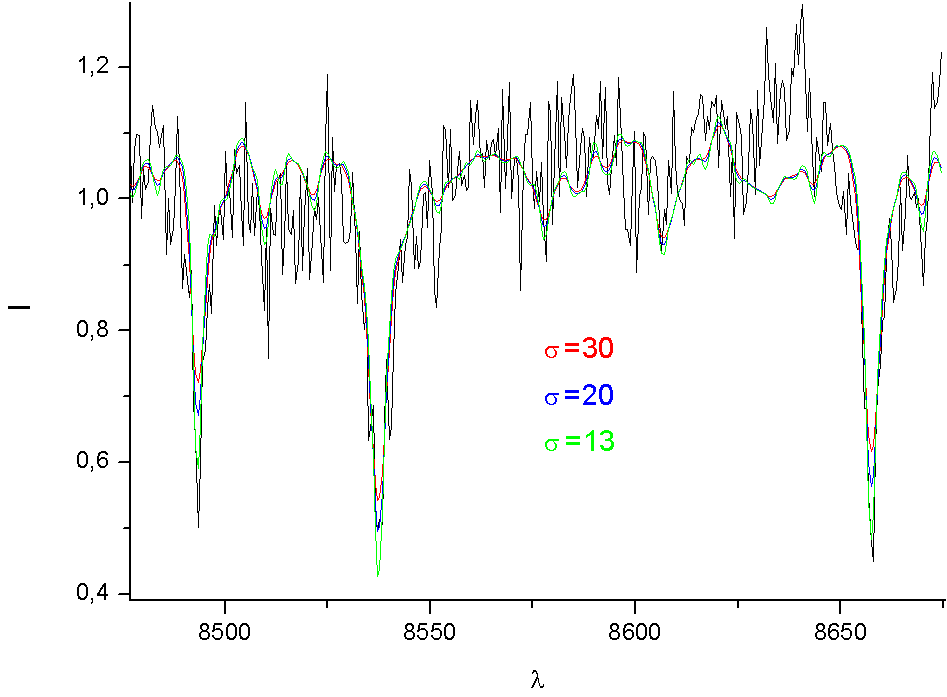 Results
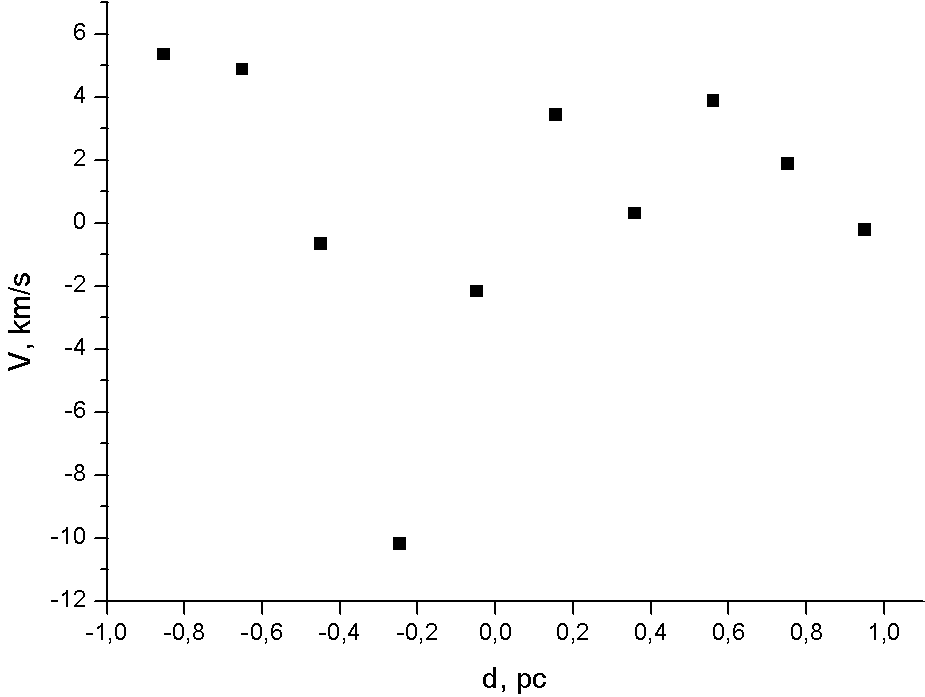 Results
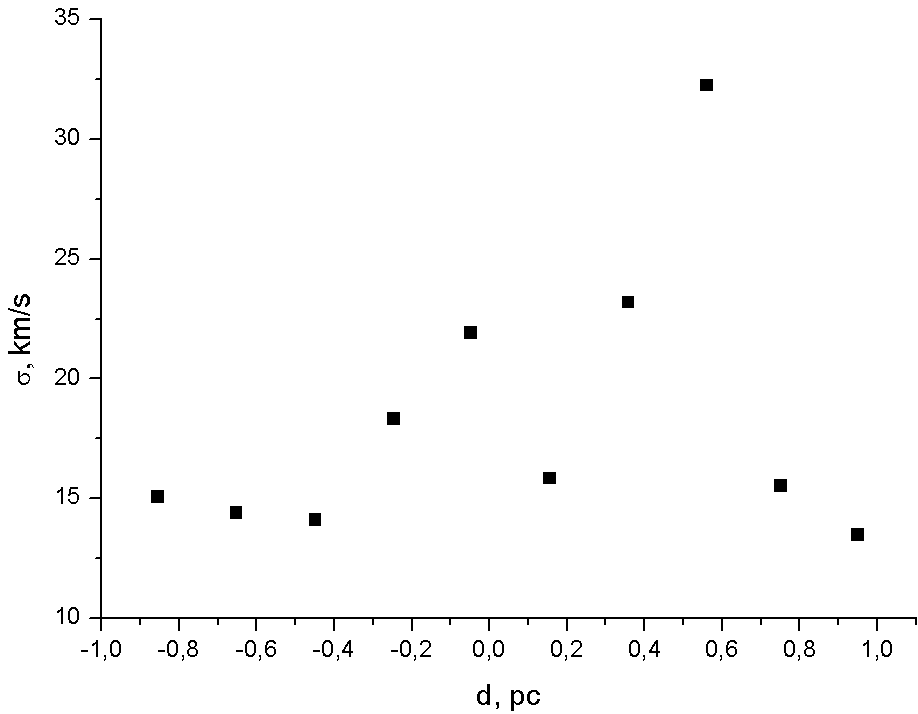 Results
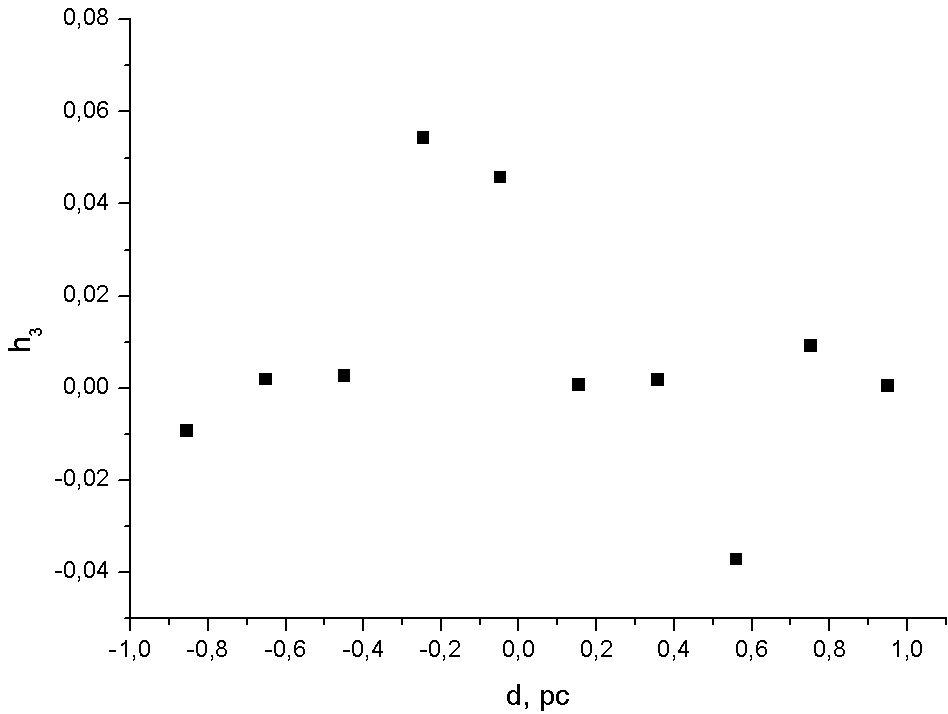 Results
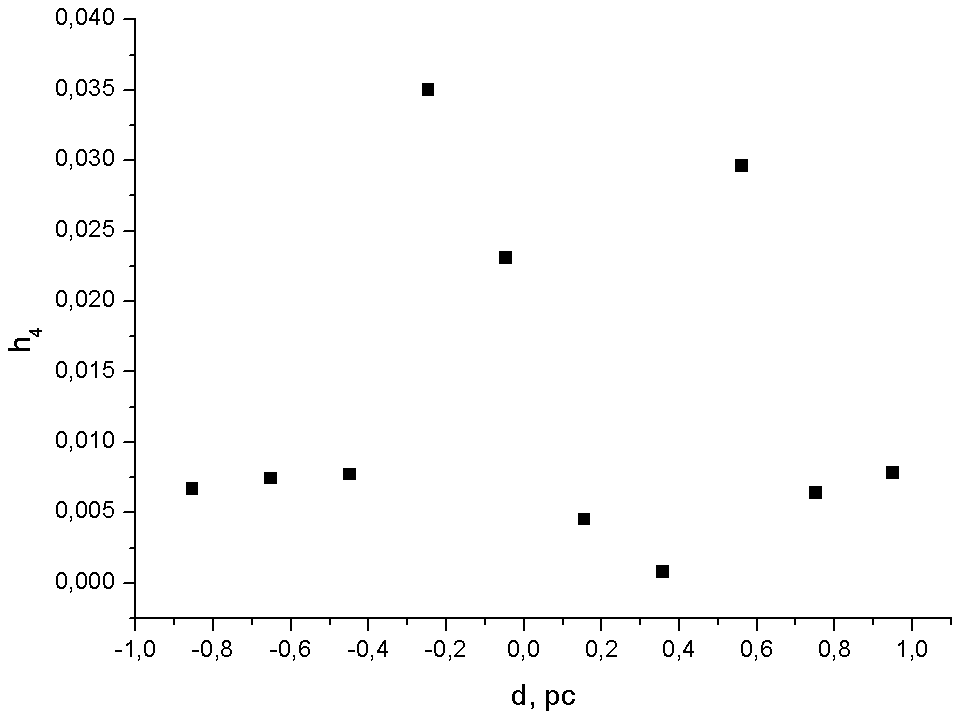 Conclusions
Velocity dispersion profile suggests



Profiles of all the parameters seem to be rather unreliable, with possible errors being of the order of parameter value itself.
Conclusions
Possible sources of error: 
Fundamental difficulties of the deconvolution problem
Template mismatch
High noise level in galaxy spectrum
Thank you!